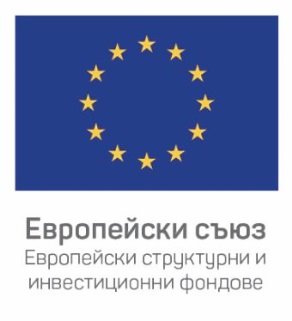 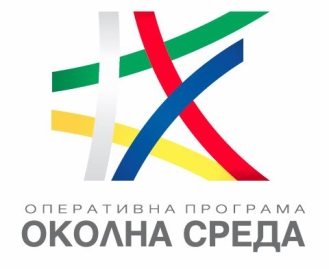 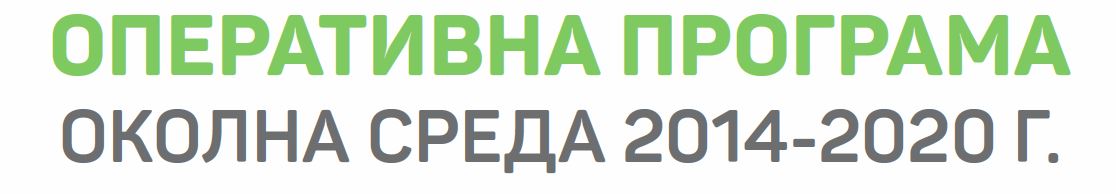 ПРОЦЕДУРА „МЕРКИ ЗА ПОДОБРЯВАНЕ НА ПРИРОДОЗАЩИТНОТО СЪСТОЯНИЕ НА ПТИЦИ - 2”
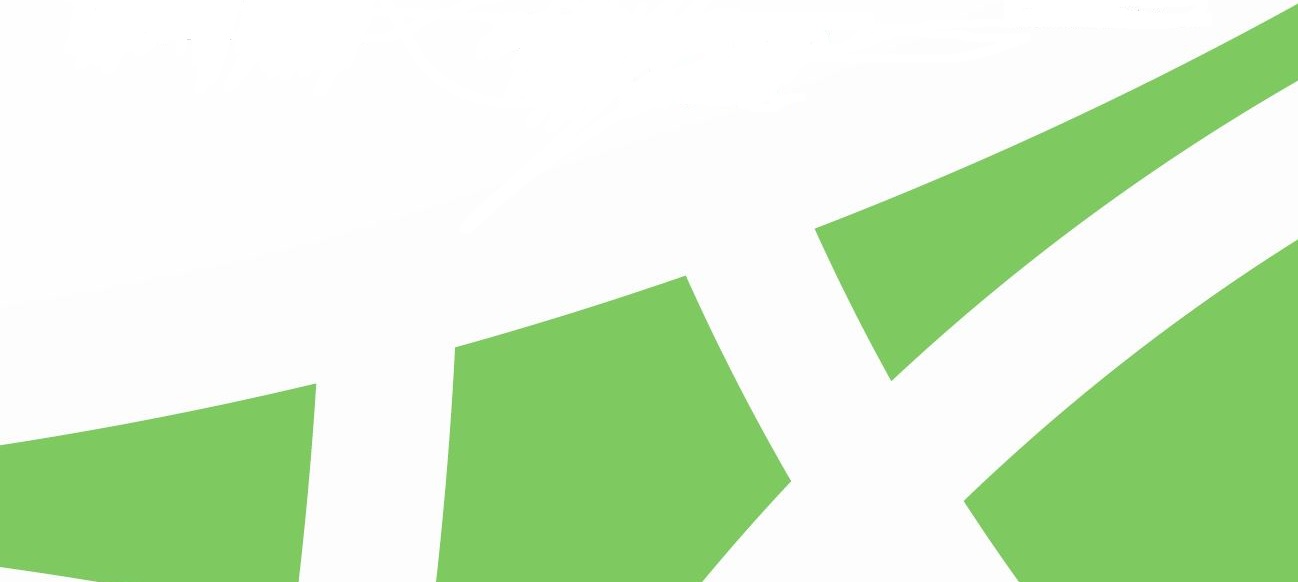 12 юни 2020 г.
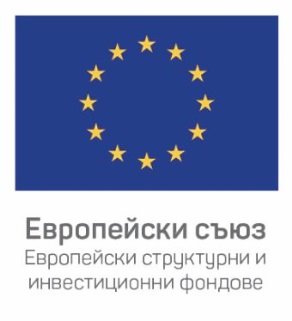 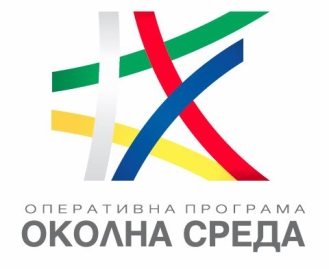 ПРОЦЕДУРА „МЕРКИ ЗА ПОДОБРЯВАНЕ НА ПРИРОДОЗАЩИТНОТО СЪСТОЯНИЕ НА ПТИЦИ - 2”
Подбор на проектни предложения
Цел: подобряване на природозащитното състояние на видове птици.
Териториален обхват: в защитени зони по Директивата за опазване на дивите птици с действащи планове за управление и в защитени зони, посочени в планове за действие за видове (с изключение на зоните, включени в процедури BG16M1OP002-3.015 – «Изпълнение на приоритетни мерки във влажни зони» и  BG16M1OP002-3.016 «Мерки за подобряване на природозащитното състояние на птици»)
Допустими бенефициенти: структури/звена в структурата на МОСВ и МЗХГ (ИАГ и нейните структури), отговорни за формиране, прилагане и изпълнение на политиката в областта на Натура 2000 за подобряване на природозащитното състояние на видове и природни местообитания, юридически лица с нестопанска цел, общини, научни институти.
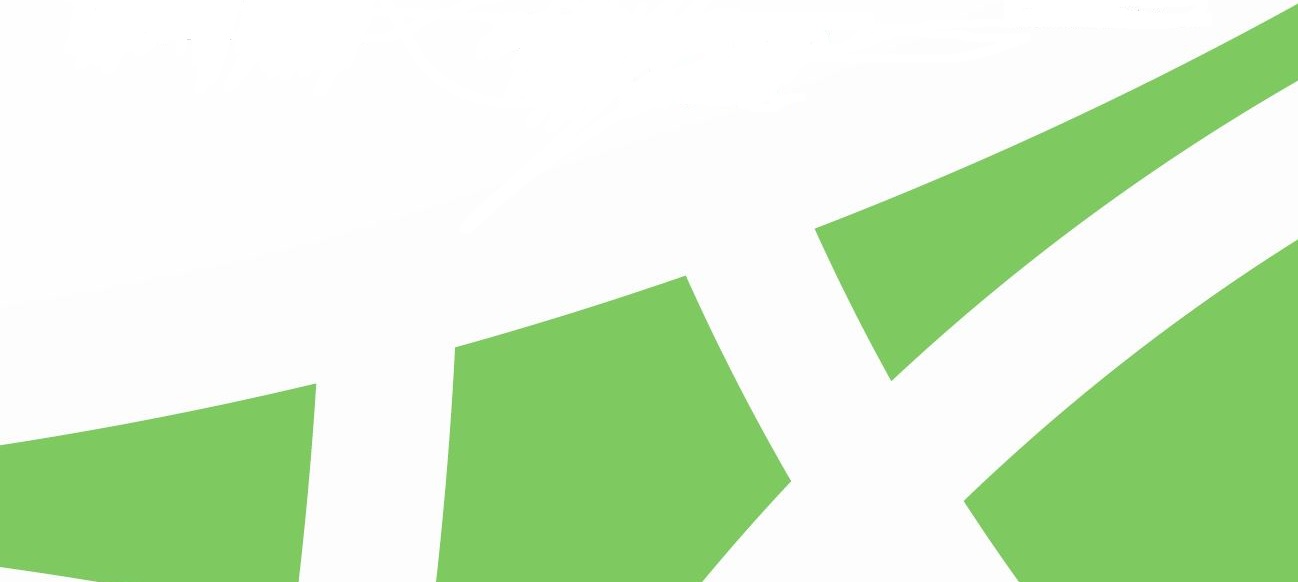 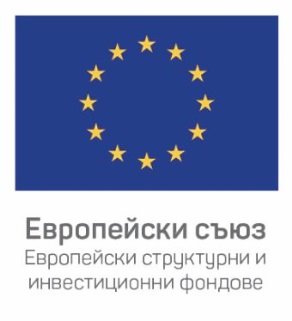 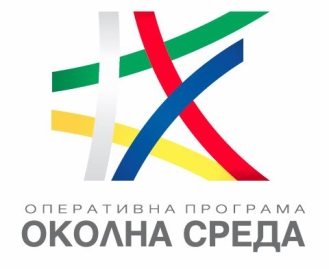 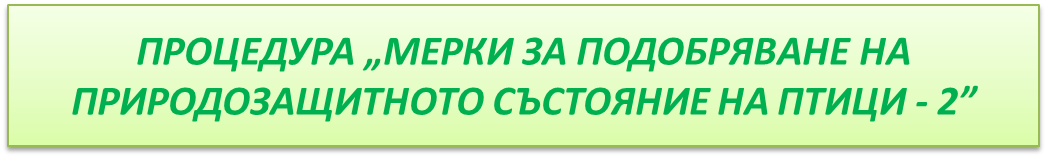 Обхватът на процедурата (мярка 109 от НПРД „Инвестиции в консервационни дейности за поддържане/подобряване на природозащитното състояние на видове и природни местообитания“) включва мерки от планове за управление на защитени зони (2 бр.)  и планове за действие за видове (6 бр.):
План за управление на защитена зона BG0002023 „Язовир Овчарица“,  утвърден със Заповед № РД-223/22.04.2016 г. на министъра на околната среда и водите (ДВ бр. 37/17.05.2016 г.)
План за управление на защитена зона BG0002052 „Язовир Жребчево“,  утвърден със Заповед № РД-785/27.11.2015 г. на министъра на околната среда и водите (ДВ бр. 96/09.12.2015 г.)
План за действие за опазване на Червеногушата гъска (Branta ruficollis) в България, за периода 2018 – 2027 г., утвърден със Заповед № РД-355/04.06.2018 г. на министъра на околната среда и водите.
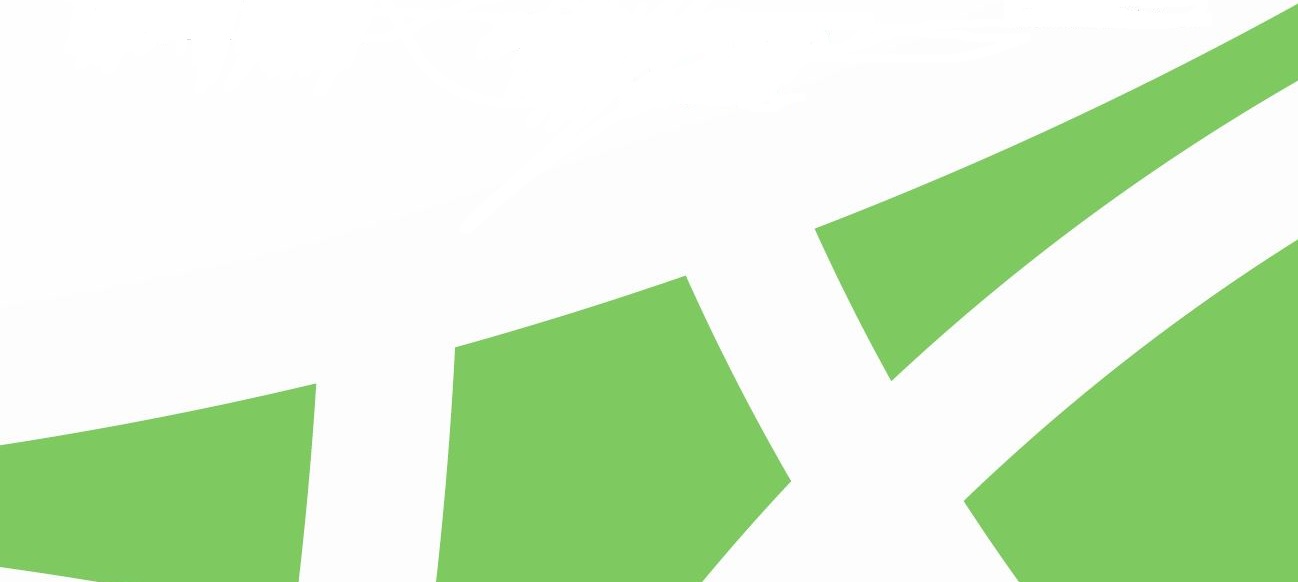 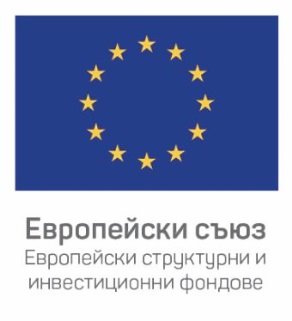 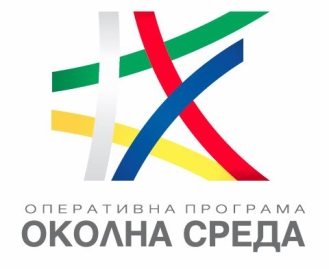 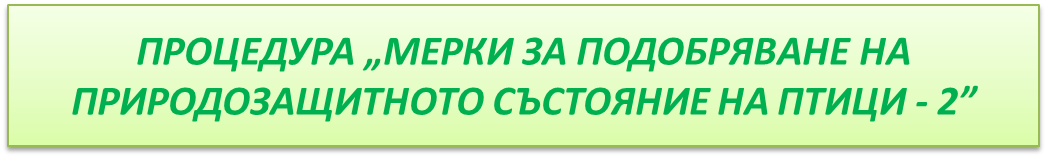 План за действие за опазване на Къдроглавия пеликан (Pelecanus crispus) в България, за периода 2013 – 2022 г., утвърден със Заповед № РД-888/28.11.2012 г. на министъра на околната среда и водите.
План за действие за опазване на Белооката потапница (Aythya nyroca) в България, за периода 2014 – 2023 г., утвърден със Заповед № РД-347/12.05.2014 г. на министъра на околната среда и водите.
План за действие за опазване на Ловния сокол (Falco cherrug) в България, за периода 2013 – 2022 г., утвърден със Заповед № РД-371/17.04.2013 г. на министъра на околната среда и водите.
План за действие за опазване на Малкия корморан (Phalacrocorax pygmeus) в България, за периода 2014 – 2023 г., утвърден със Заповед № РД-347/12.05.2014 г. на министъра на околната среда и водите.
План за действие за опазване на Кръстатия орел (Aquila heliaca) в България, за периода 2013 – 2022 г., утвърден със Заповед № РД-359/15.04.2013 г. на министъра на околната среда и водите.
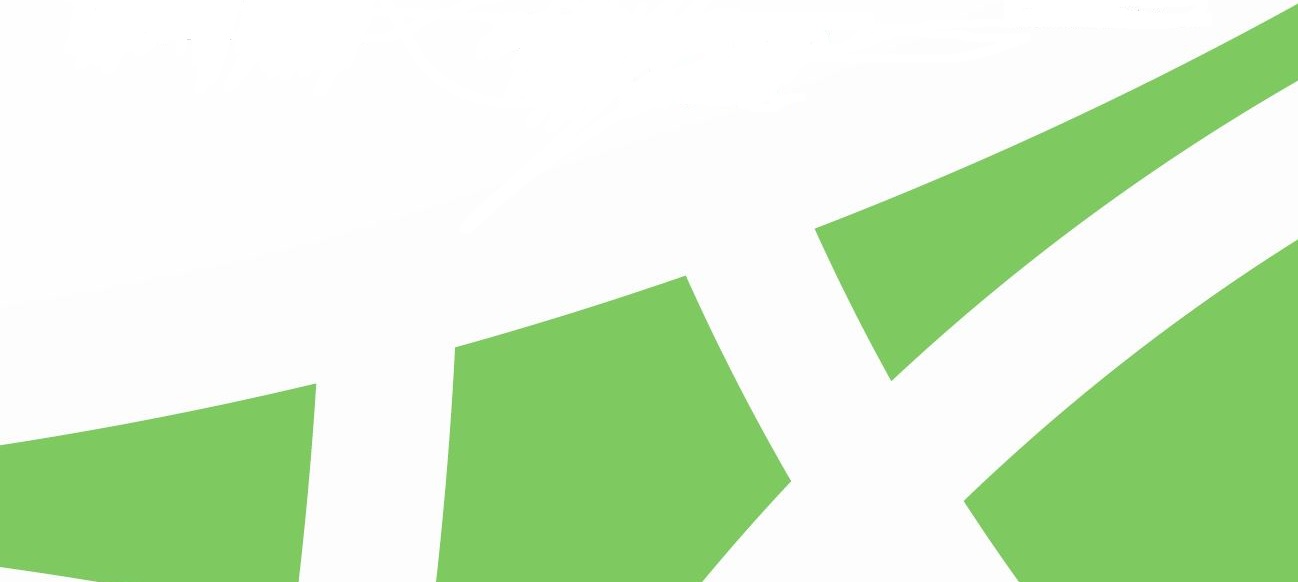 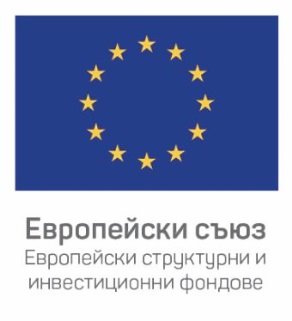 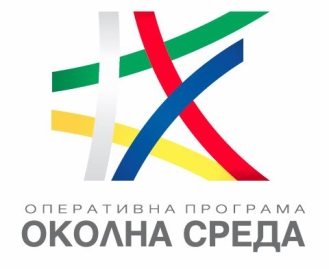 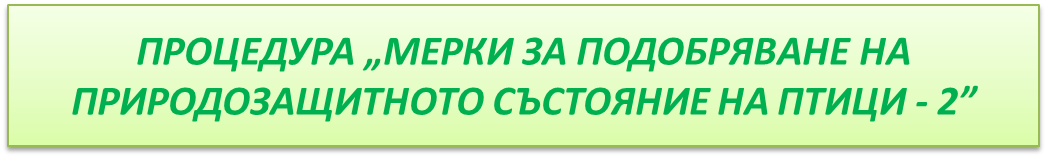 Един  кандидат може да подаде:
В изпълнение на план за действие за вид – едно проектно предложение за един вид или повече от едно проектно предложение, всяко от тях за различен вид. Проектното предложение задължително трябва да включва всички определени за изпълнение мерки от съответния план за действие за всички зони, съгласно Приложение № 1 „Планове за действие за видове и допустими мерки“ към раздел 28 от насоките за кандидатстване, част „условия за кандидатстване“.
В изпълнение на план за управление на защитена зона за опазване на дивите птици – само едно проектно предложение, което задължително следва да включва всички определени за изпълнение мерки от един или повече планове във всички определени райони от зоната, съгласно Приложение № 2 „Планове за управление на защитени зони и допустими мерки“ към раздел 28 от насоките за кандидатстване, част „условия за кандидатстване“.
В заглавието на проекта кандидатът следва да посочи латинското наименование на вида или съответно номера на защитената зона, който/която е предмет на проектното предложение.
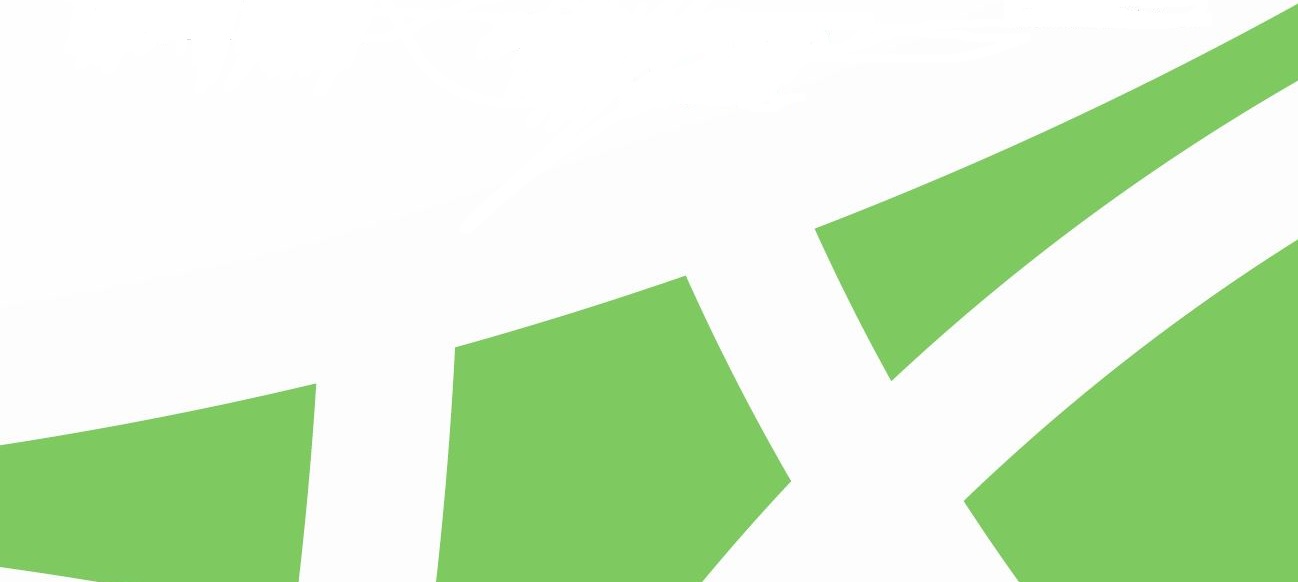 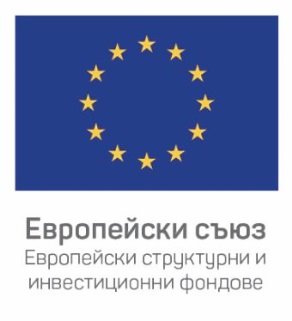 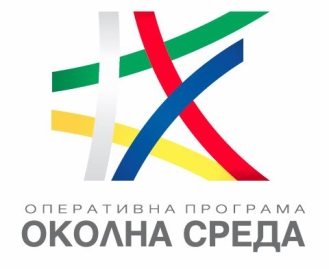 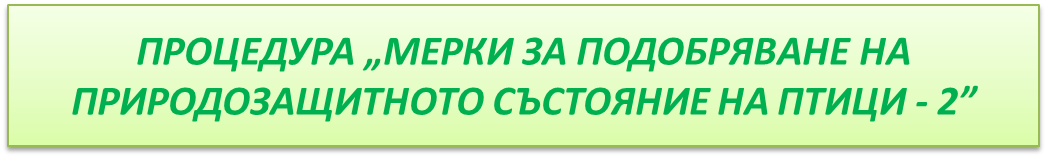 Изискуеми документи на етап кандидатстване:
Заповед за оправомощаване на длъжностното лице/пълномощно на лицето, което подписва с квалифициран електронен подпис от името на кандидата документите за кандидатстване по процедурата – ако е приложимо;
Заповед за оправомощаване се представя при кандидат община и структури/звена в структурата на МОСВ и МЗХГ (ИАГ и нейните структури). 
За останалите кандидати е приложимо представяне на пълномощно. Пълномощно/Заповед за оправомощаване се подписва електронно или се датира и подписва на хартиен носител от лице с право да представлява кандидата, след което се прикачва в ИСУН2020. В случаите, когато кандидатът се представлява заедно от няколко физически лица, се попълват данните и пълномощното се подписва от всяко от тях. 
От текста на пълномощното/ заповедта следва да става ясно, че лицето/лицата с право да представляват кандидата упълномощава(т)/ оправомощава(т) пълномощника да подаде от тяхно име конкретното проектно предложение, както и че лицето е било упълномощено/оправомощено да представлява кандидата към датата на кандидатстване.
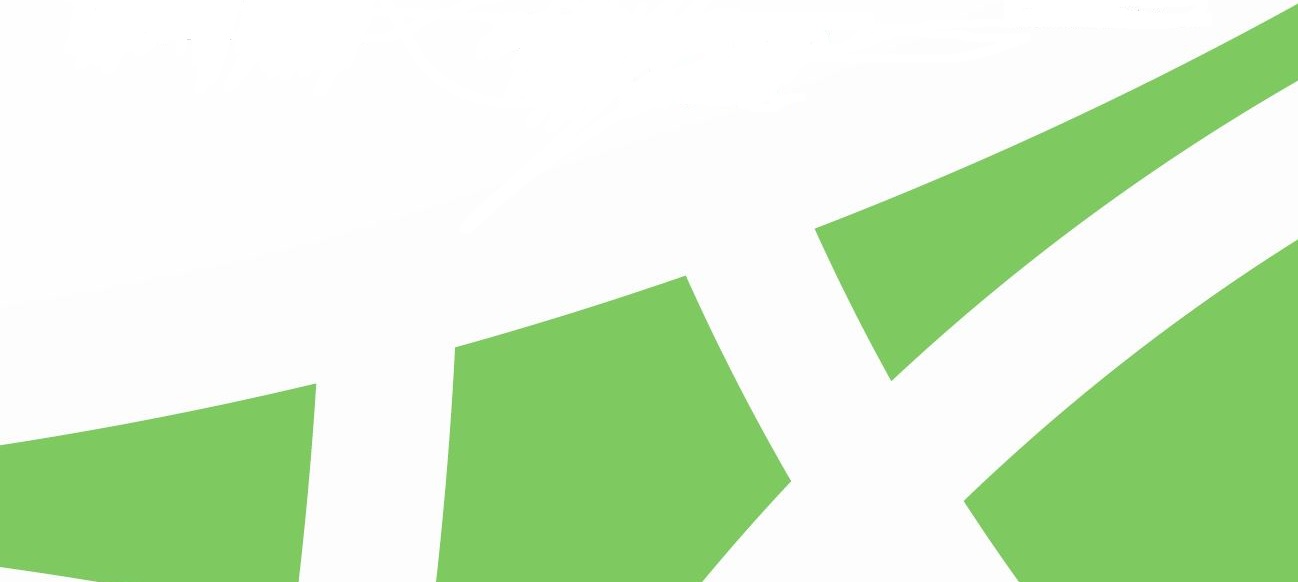 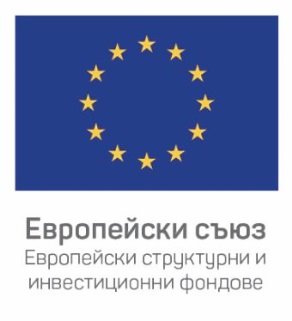 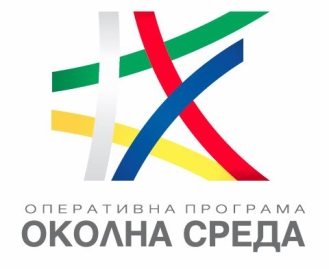 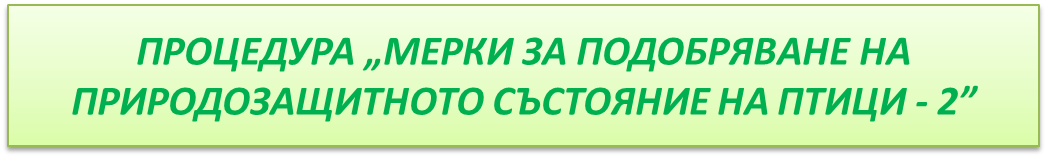 Документи за съгласие/разрешаване за кандидатстване по процедурата, ако е приложимо.
При кандидат или партньор община се представя Решение на Общинския съвет. В случай че в крайния срок за подаване на проектни предложения не е предвидена сесия на Общинския съвет, е допустимо Решението да бъде представено по време на оценката.
При кандидат или партньор ЮЛНЦ се представя документ, с който съответния управителен орган разрешава/се съгласява да се кандидатства по процедурата.
При кандидат или партньор научен институт се представя декларация за съгласие за кандидатстване по процедурата от първостепенния разпоредител с бюджетни кредити или от ръководител на управителен орган на института;
При кандидат или партньор висше училище се представя декларация за съгласие от ректора.
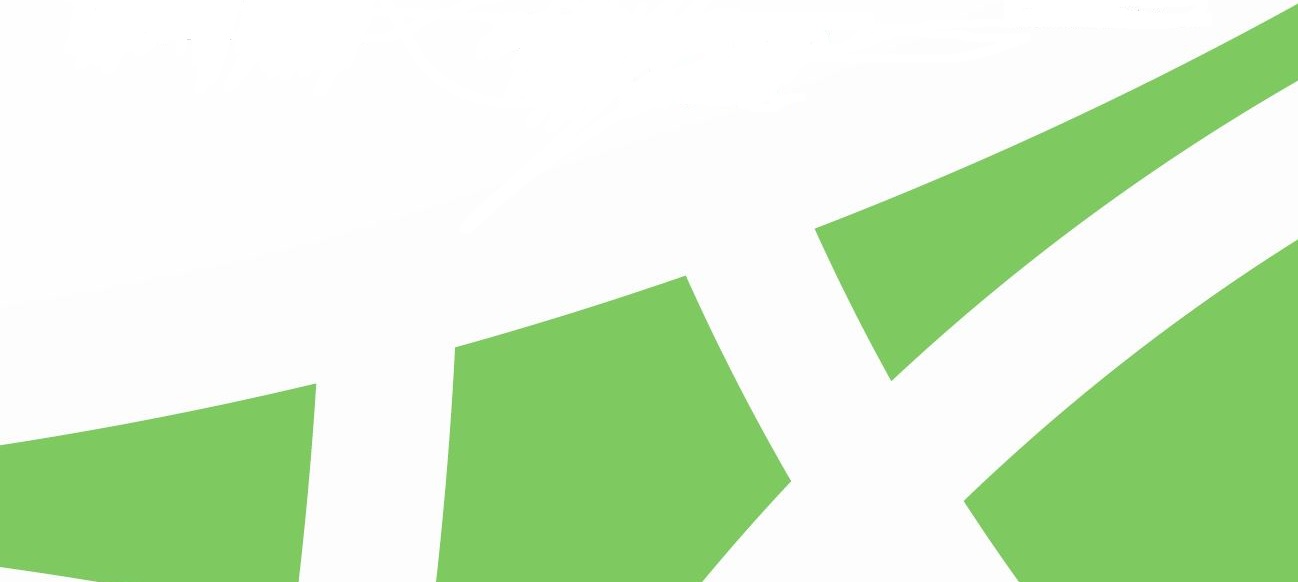 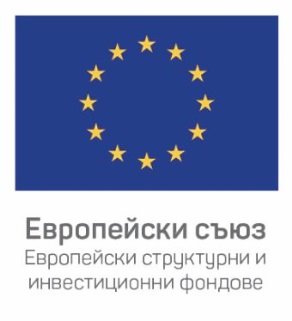 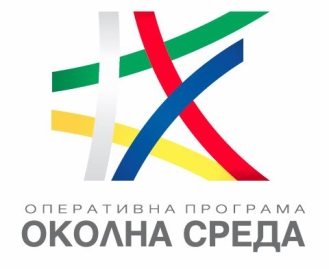 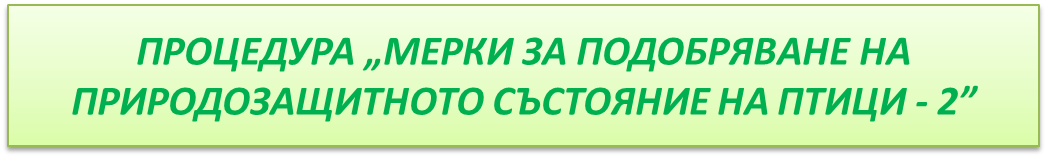 Подписано споразумение за партньорство, ако е приложимо. 
При кандидат и/или партньор община се представя и Решение/Решения на съответния Общински съвет за одобрение на партньорството. В случай че в крайния срок за подаване на проектни предложения не е предвидена сесия на Общинския съвет, е допустимо Решението да бъде представено по време на оценката.
Попълнена от кандидата и отделно попълнена от партньора, ако има такъв, декларация по образец Приложение № 5 към условията за кандидатстване, част „условия за кандидатстване“ (подписани с електронен подпис или подписани на хартиен носител и сканирани);
Попълнена от кандидата и отделно попълнена от партньора, ако има такъв, декларация по образец Приложение № 4.1 към условията за кандидатстване, част „условия за кандидатстване“ (подписани с електронен подпис или подписани на хартиен носител и сканирани);
Попълнена от кандидата и отделно попълнена от партньора, ако има такъв, декларация по образец Приложение № 4.2 към условията за кандидатстване, част „условия за кандидатстване“ (подписани с електронен подпис или подписани на хартиен носител и сканирани);
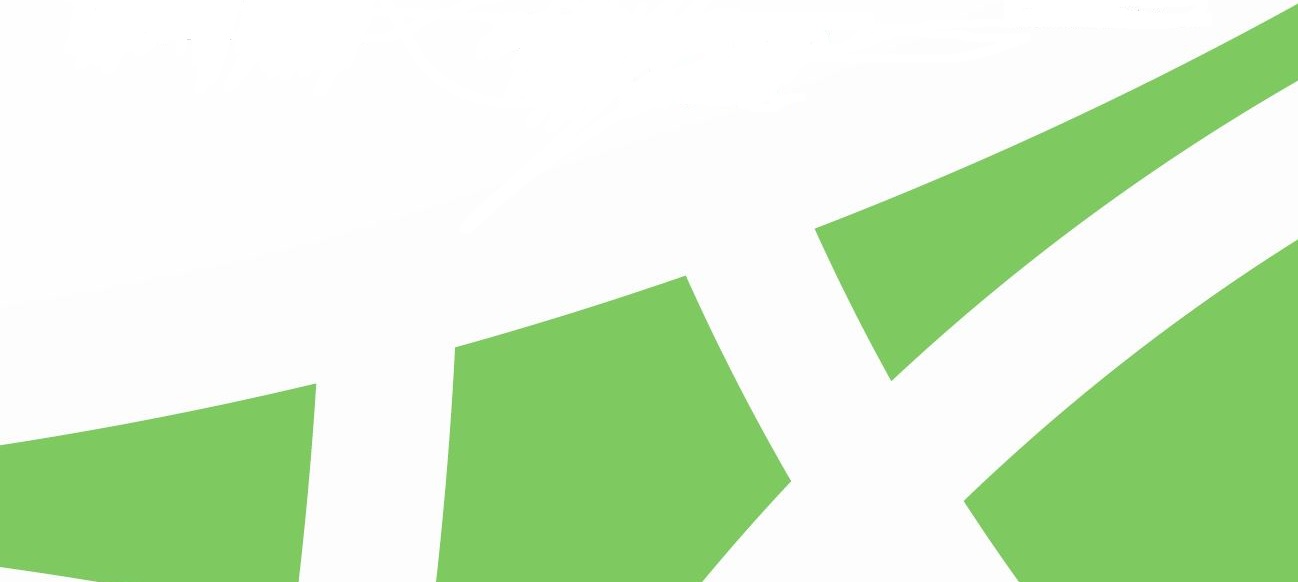 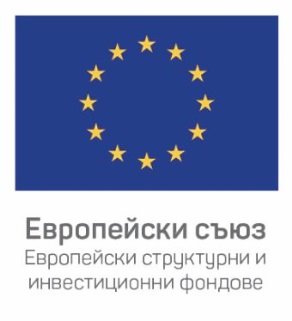 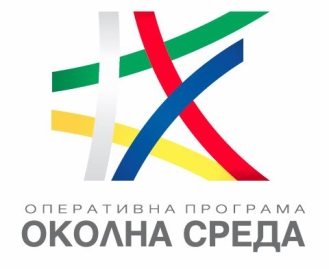 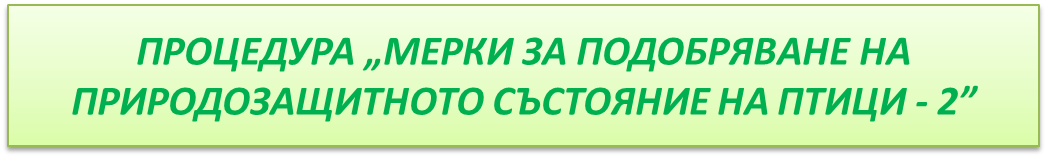 Попълнена от кандидата и отделно попълнена от партньора, ако има такъв, декларация по образец Приложение № 4.3 към условията за кандидатстване, част „условия за кандидатстване“ (подписани с електронен подпис или подписани и сканирани). Същата се попълва от лицата, които представляват кандидата. За кандидати ЮЛНЦ, научни институти и висши училища декларацията се попълва и от членовете на неговите управителни и надзорни органи съгласно регистъра, в който е вписан кандидатът, ако има такъв, или в документите, удостоверяващи правосубектността му. Когато в състава на тези органи участва юридическо лице, основанията се отнасят за физическите лица, които го представляват. Декларацията се попълва и за лицата, които представляват партньора;
Анализ относно остойностяването на дейностите, включени в проектното предложение, отговарящ на изискванията на раздел 14.7. от насоките за кандидатстване, част „условия за кандидатстване“, изготвен съгласно Приложение № 10 към същите;
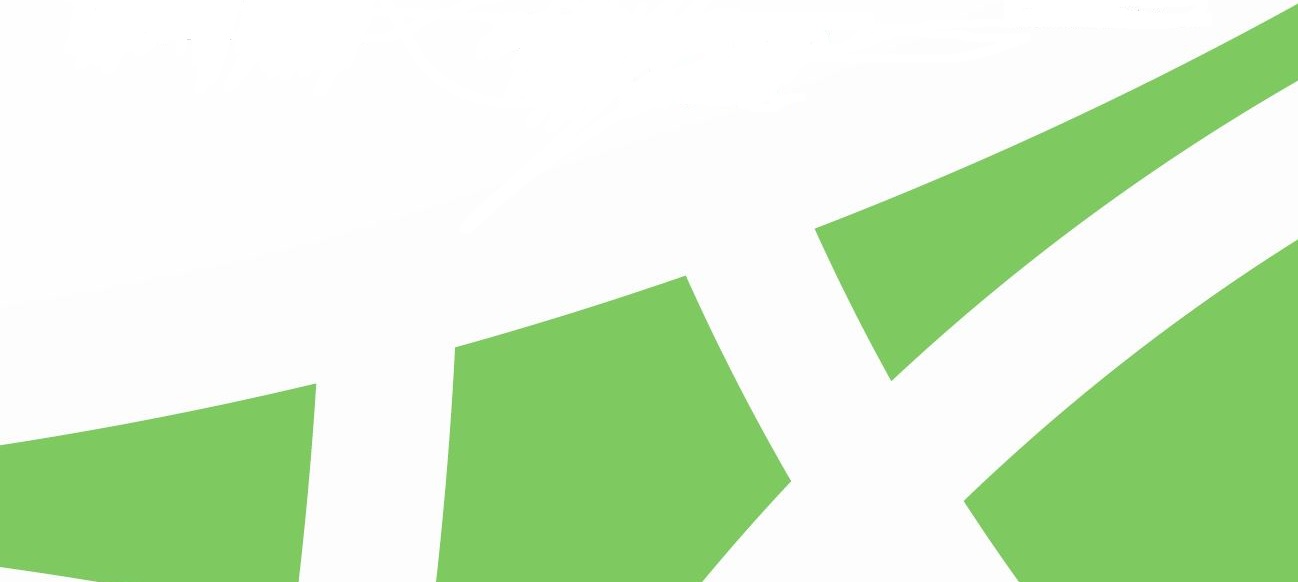 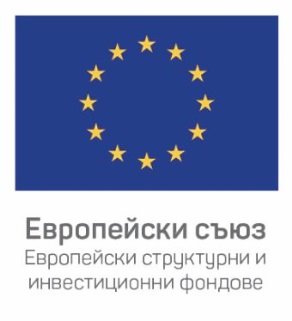 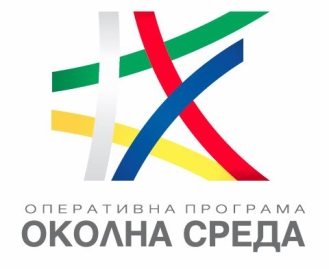 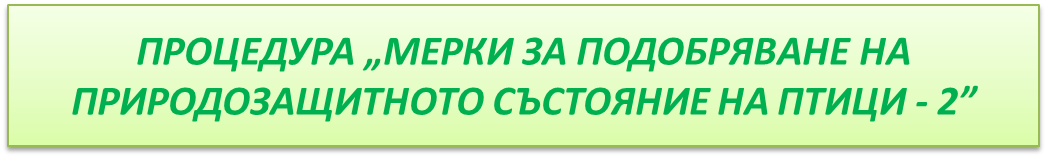 Попълнена от кандидата Таблица–справка целеви видове/местообитания - Приложение № 3 към условията за кандидатстване, част „условия за кандидатстване“ във формат *.xls, .xlsx;
Документи, с които се доказва опит на експертите в екипа за управление в управлението на сходен/и предходен/и проект/и в областта на опазване на биологичното разнообразие във формат .zip, .rar – извлечения от договори/ длъжностни характеристики, референции и др.;
Документи, с които се доказва, че експертите от екипа за управление на проекта са наети съгласно Кодекса на труда/Закона за държавния служител – копия от служебни или трудови книжки, извлечения от трудови договори/заповеди за назначаване и др. във формат .zip, .rar.;
Документи, удостоверяващи, че съответната научна организация (научен институт или висше училище) е вписана в Регистъра за научната дейност в Република България, поддържан от Министерството на образованието и науката и че същата е акредитирана от Националната агенция за оценяване и акредитация. Информацията може да се представи чрез посочване на съответните интернет адреси;
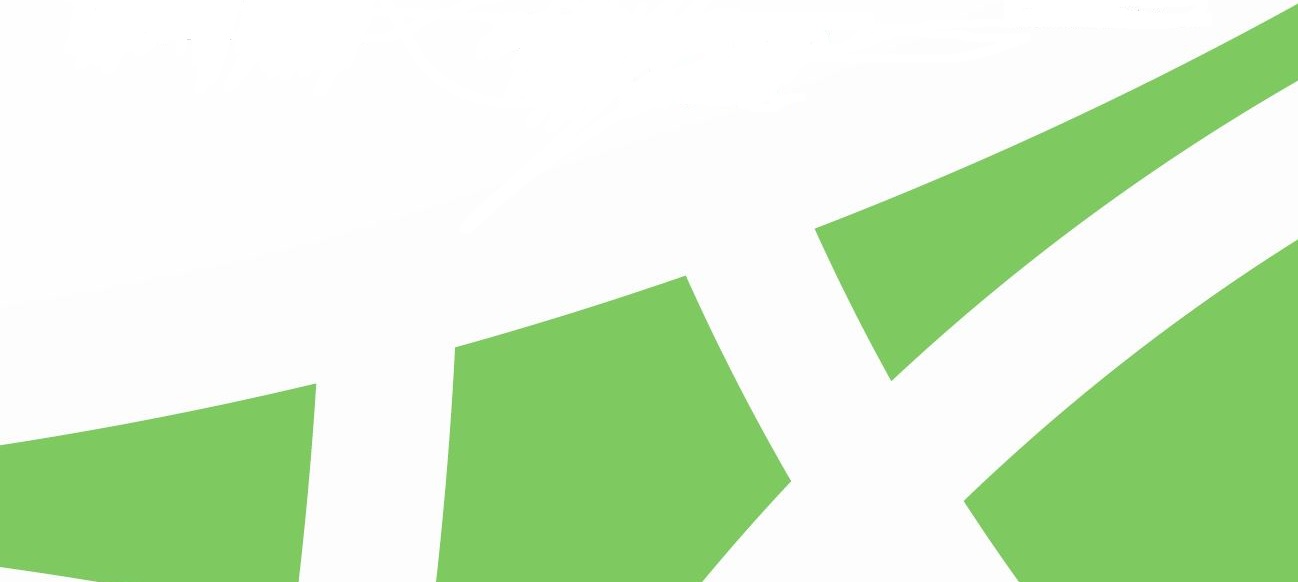 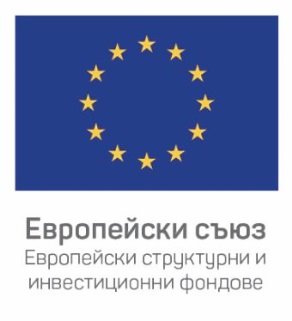 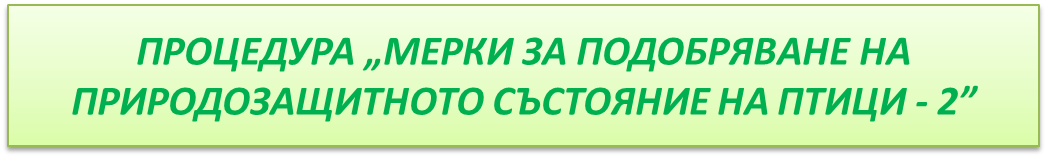 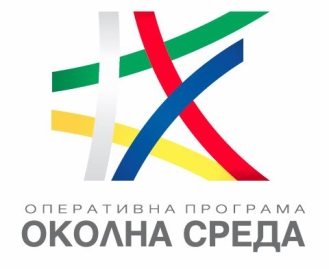 Документ, удостоверяващ, че съответното висше училище се занимава с научна дейност по някое от професионалните направления, посочени в раздел 11 от настоящите „условия за кандидатстване“– писмо от ректор или от декан на съответната катедра.
Документи, удостоверяващи, че съответното ЮЛНЦ отговаря на условията за допустимост на раздел 11, т. 2 – напр. устав, учредителен акт или друг. 
Документи, доказващи, че стопанската и нестопанската дейност, разходите и финансирането им са ясно разделени – за кандидати и партньори (действащи към датата на кандидатстване счетоводна политика или извлечение от нея, от които да е видно, че разделението на икономическите от неикономическите дейности е осигурено към датата на кандидатстване, индивидуален сметкоплан, баланс и отчет за приходите и разходите за 2019 г. – за кандидат/партньор ЮЛНЦ, научен институт и висше училище;
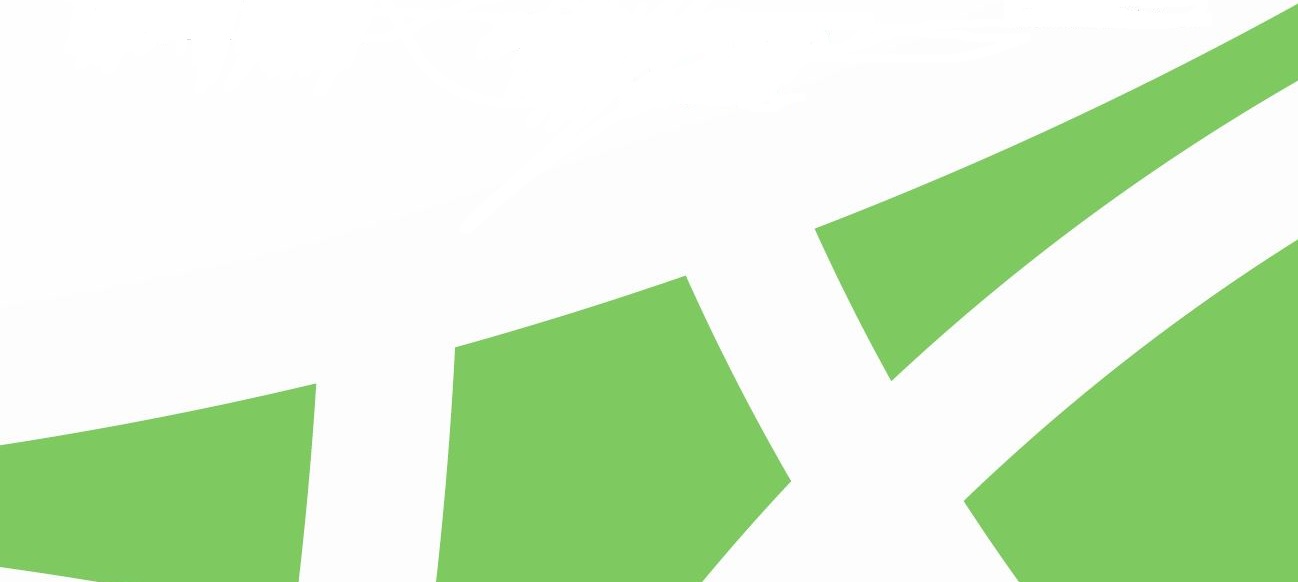 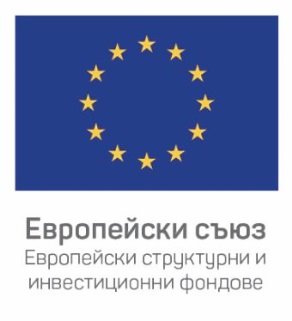 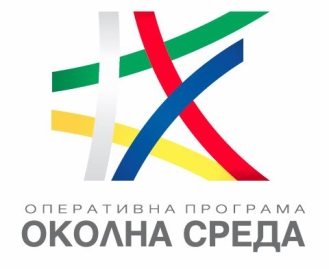 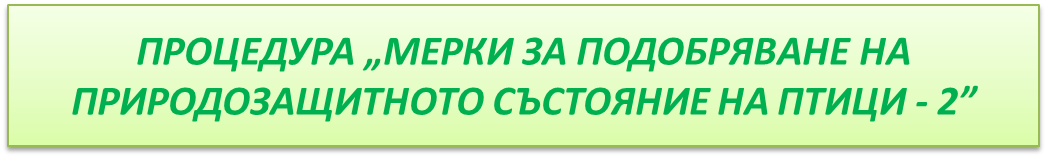 Документи, с които се доказва, че кандидатът има постоянни приходи и източници на финансиране, различни от донорски програми и финансиране по проекти (годишни финансови отчети за последните три отчетни години преди годината на кандидатстване, удостоверения от банки, справка за общия оборот и/или за оборота в сферата, попадаща в обхвата на проектното предложение и др.) – за кандидат/партньор ЮЛНЦ, научни институти, висши училища.
Други документи, спомагащи за обосновката на необходимостта от изпълнение на проектното предложение, включително при ограничения в броя на символите в полетата на формуляра в ИСУН2020, както и допълнителни проучвания, анализи, снимков/картен материал, онагледяващ описаните проблеми в проектното предложение, и други – ако е приложимо.
Важно!!! Оправомощеното/упълномощено лице за подаване на проектното предложение няма право да оправомощава/упълномощава други лица, както и да подписва изисканите с насоките декларации, тъй като с тях се декларират данни в лично качество или съответно данни за представляваното от него юридическо лице, като за верността им се носи наказателна отговорност, която също е лична.
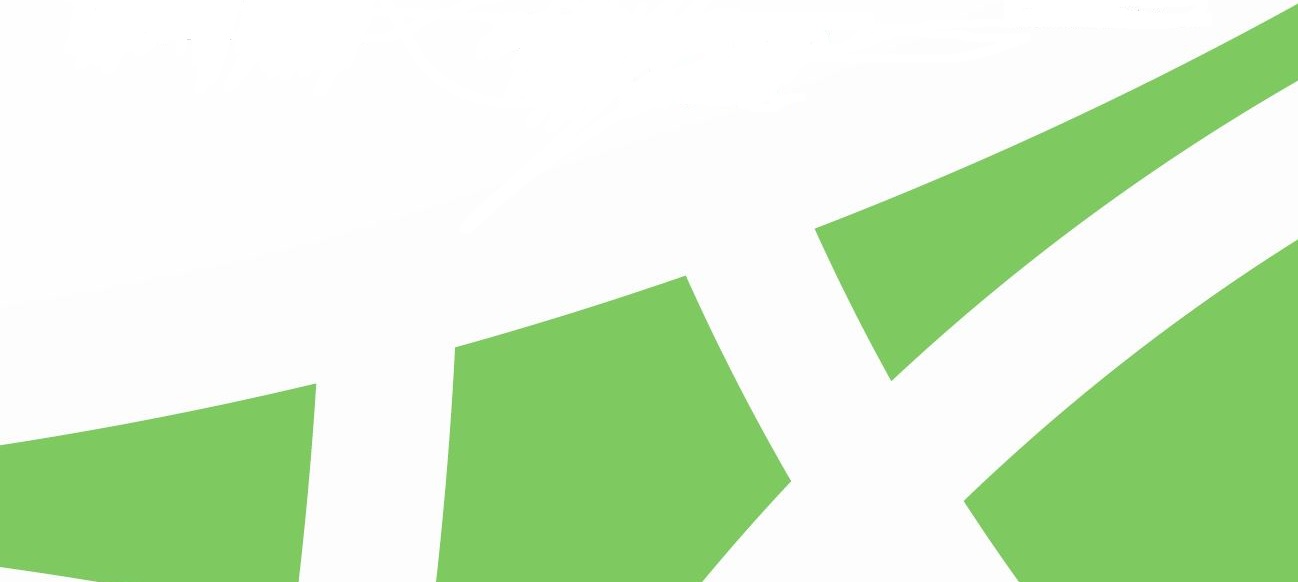 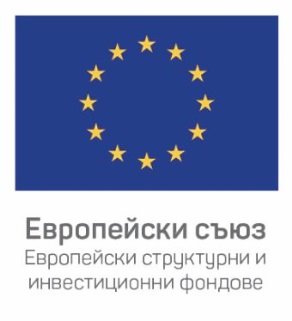 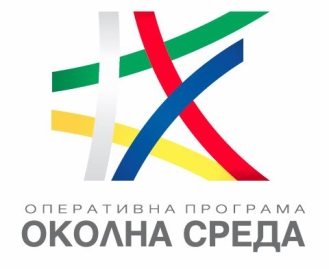 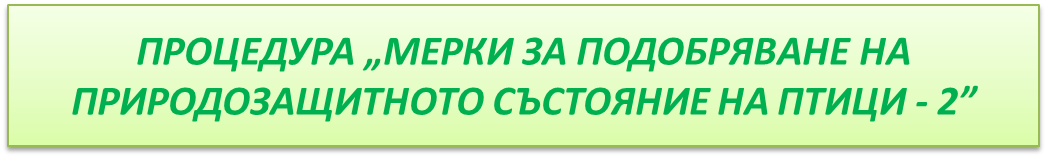 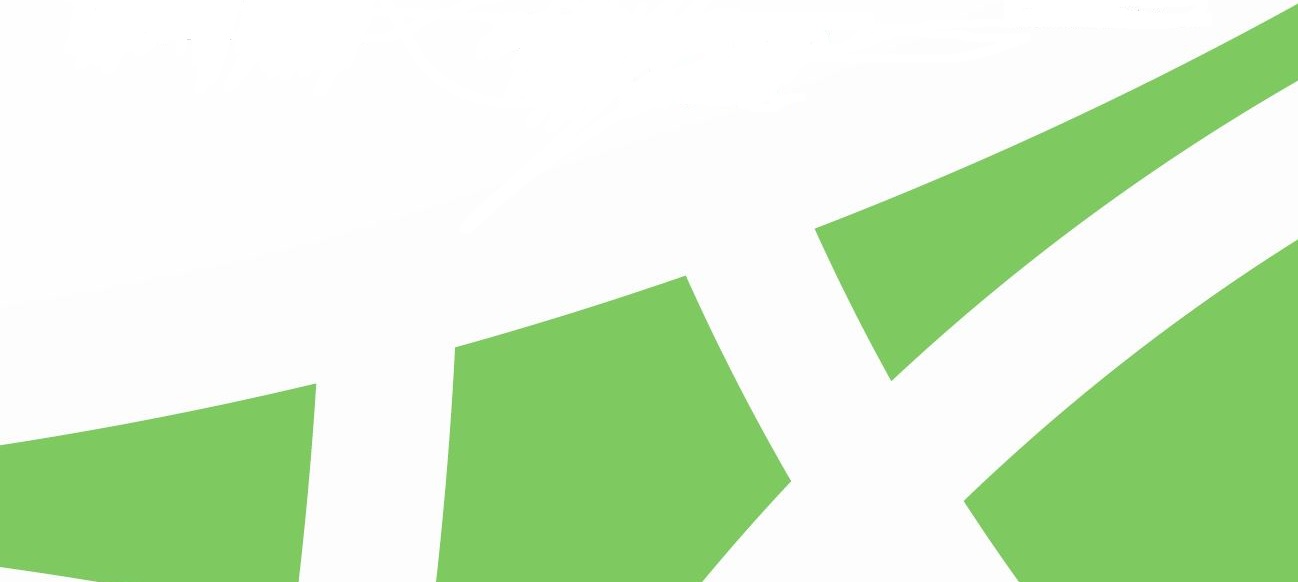 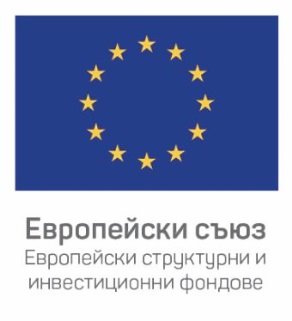 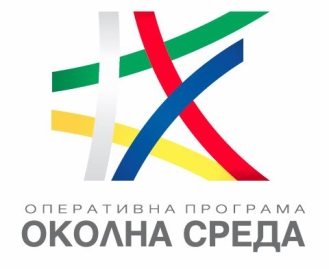 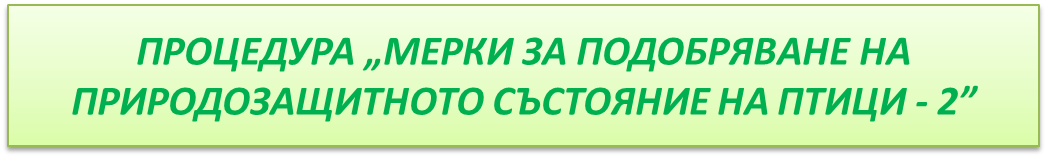 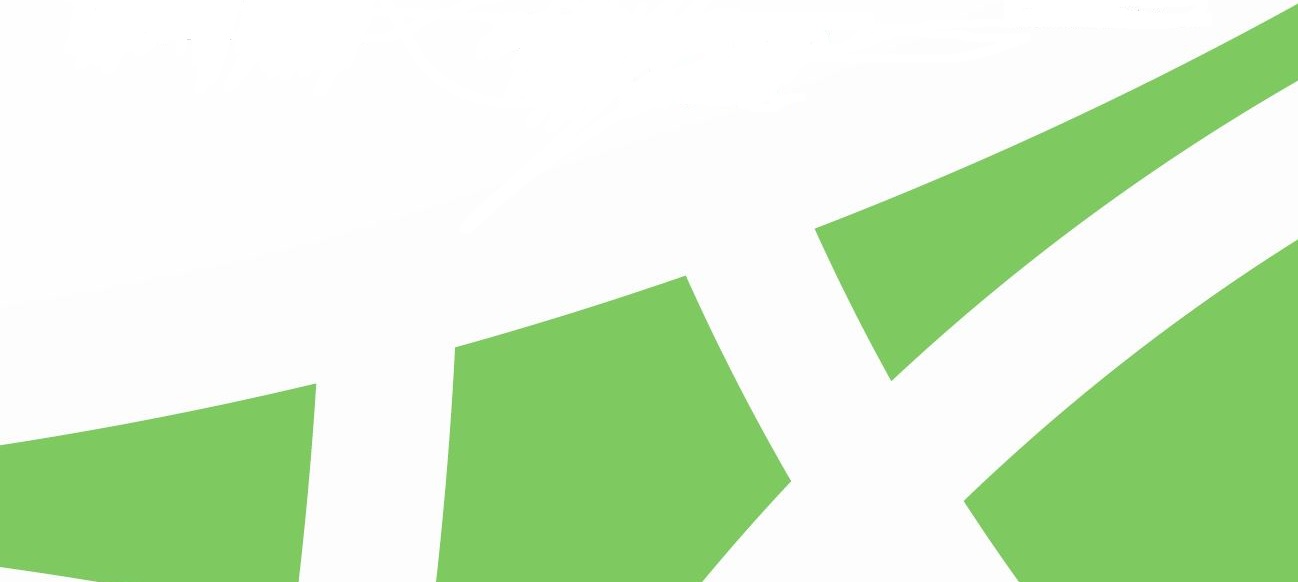 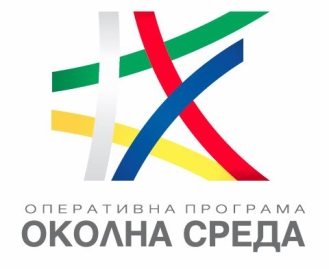 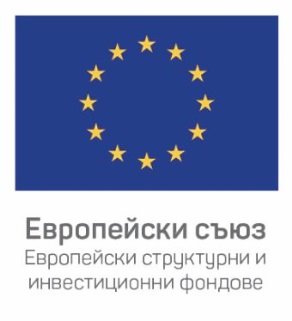 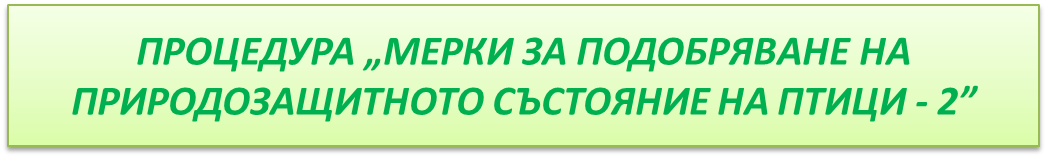 Техническа и финансова оценка (1)
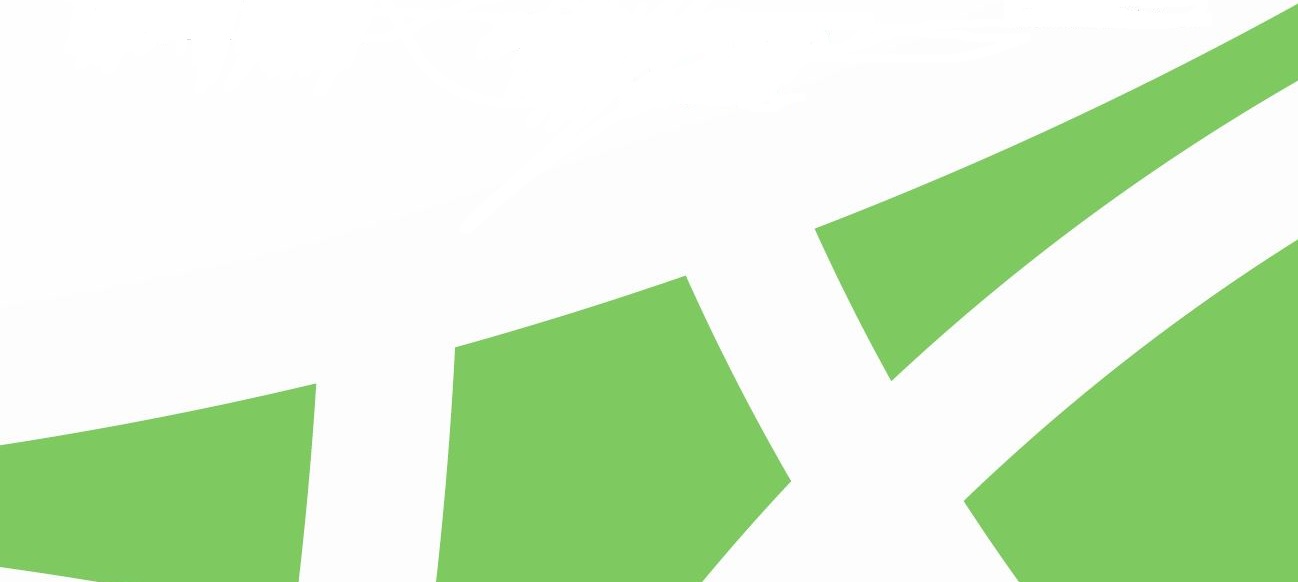 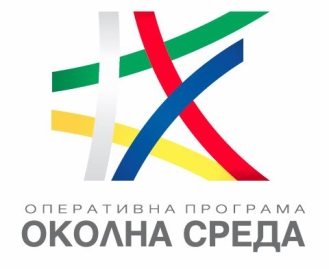 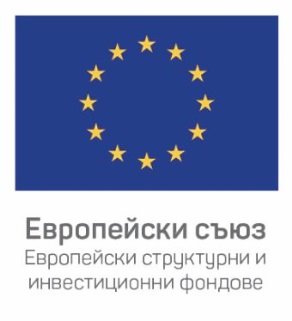 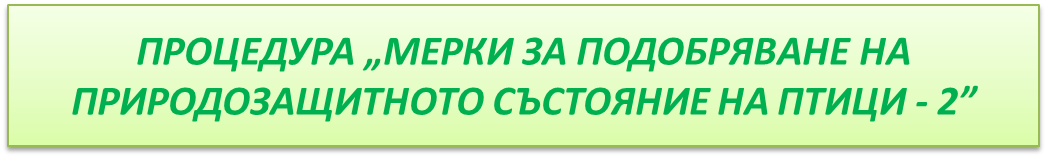 Техническа и финансова оценка (2)
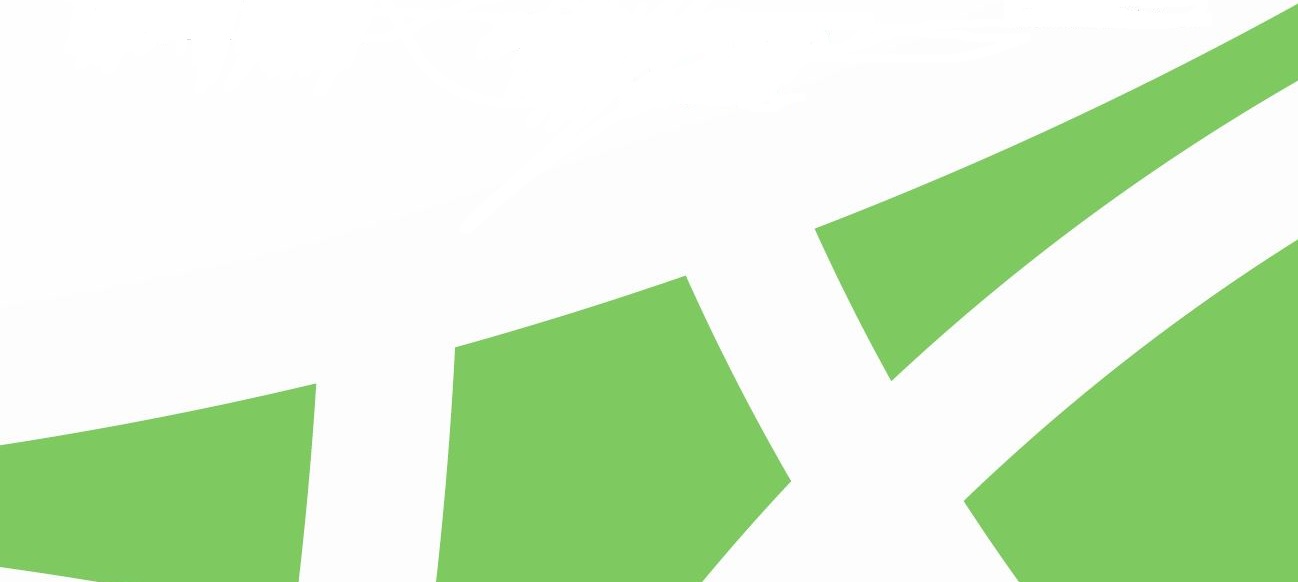 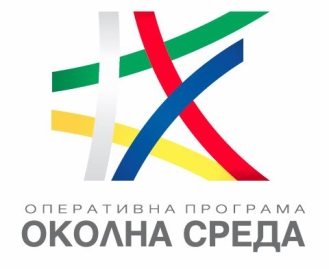 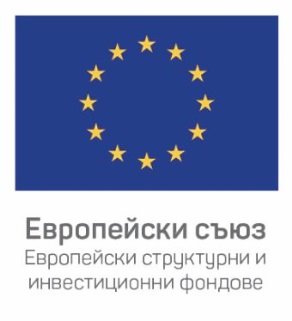 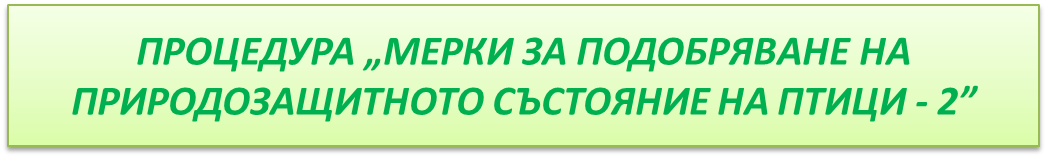 Техническа и финансова оценка (3)
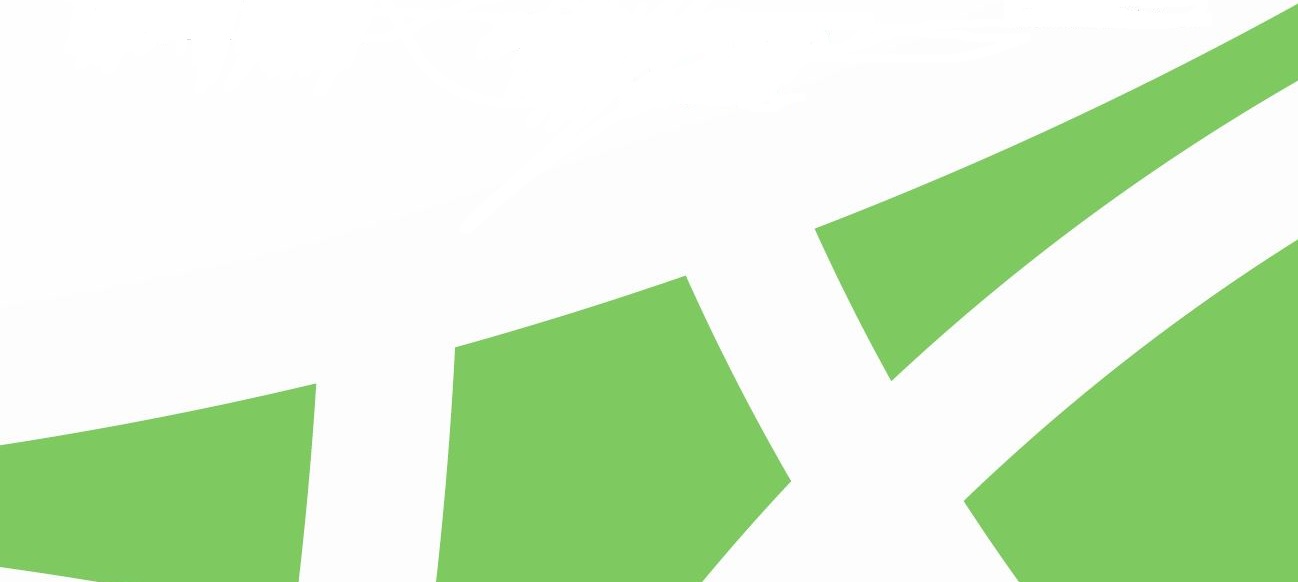 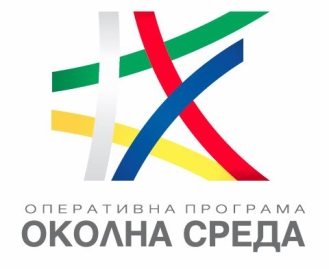 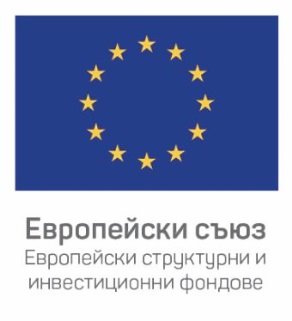 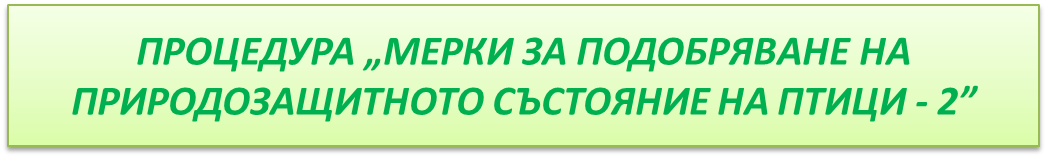 Техническа и финансова оценка (4)
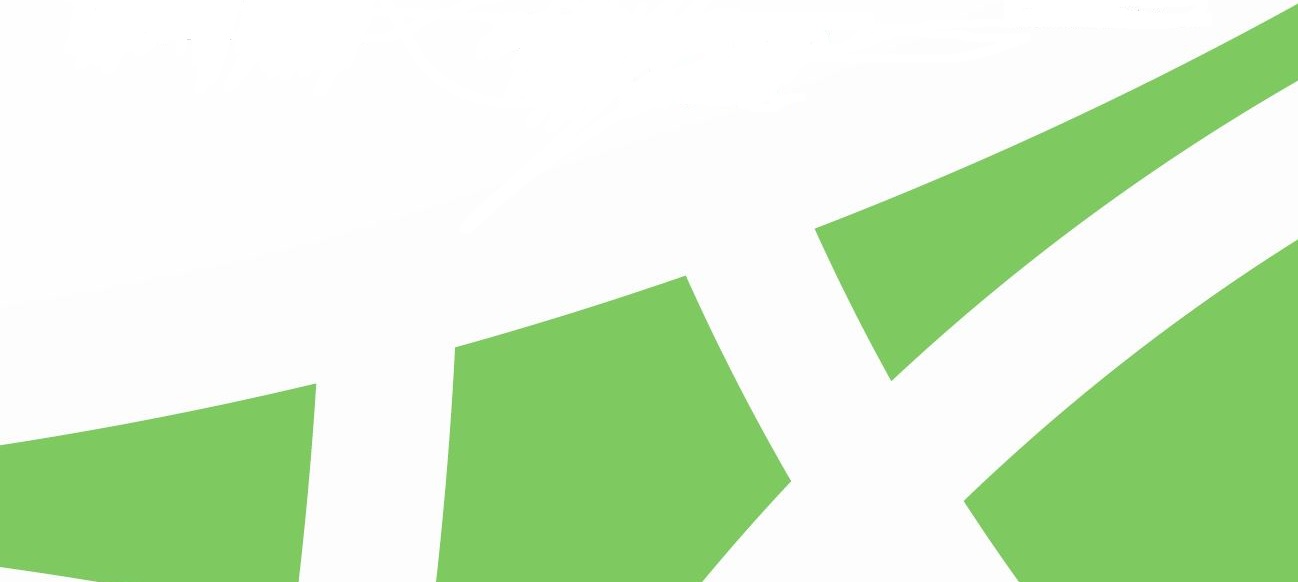 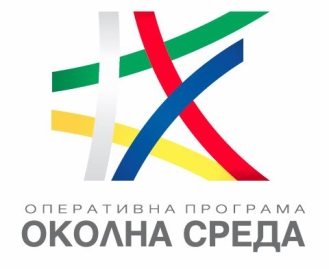 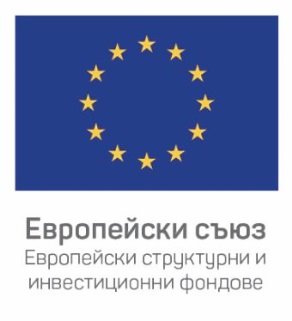 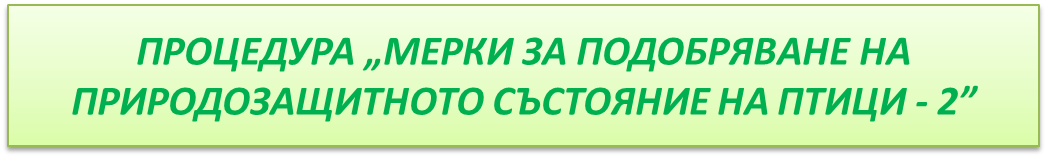 Техническа и финансова оценка (5)
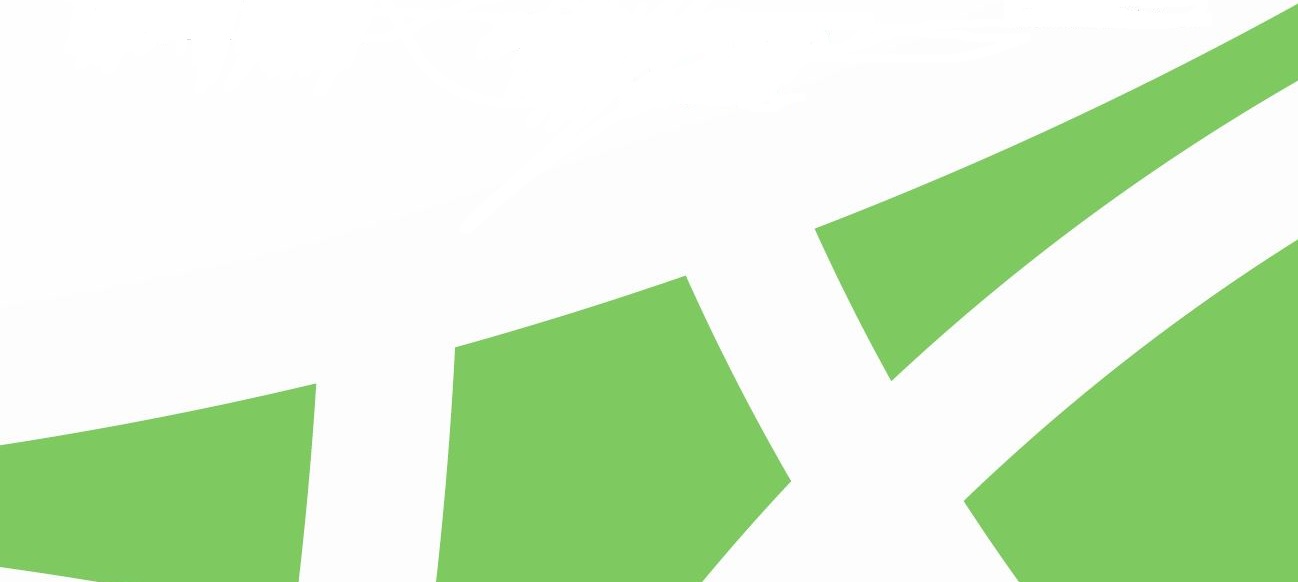 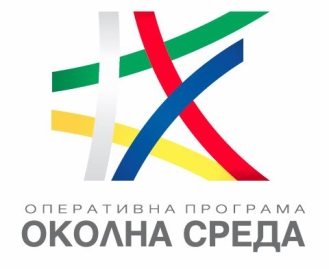 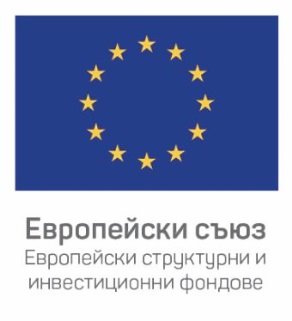 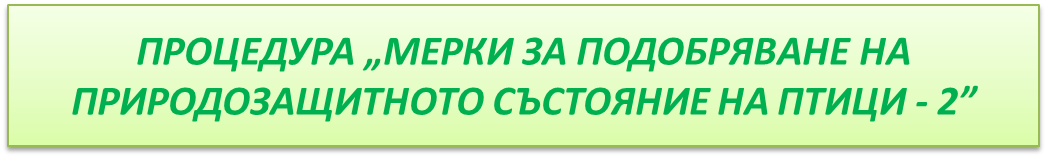 Техническа и финансова оценка (6)
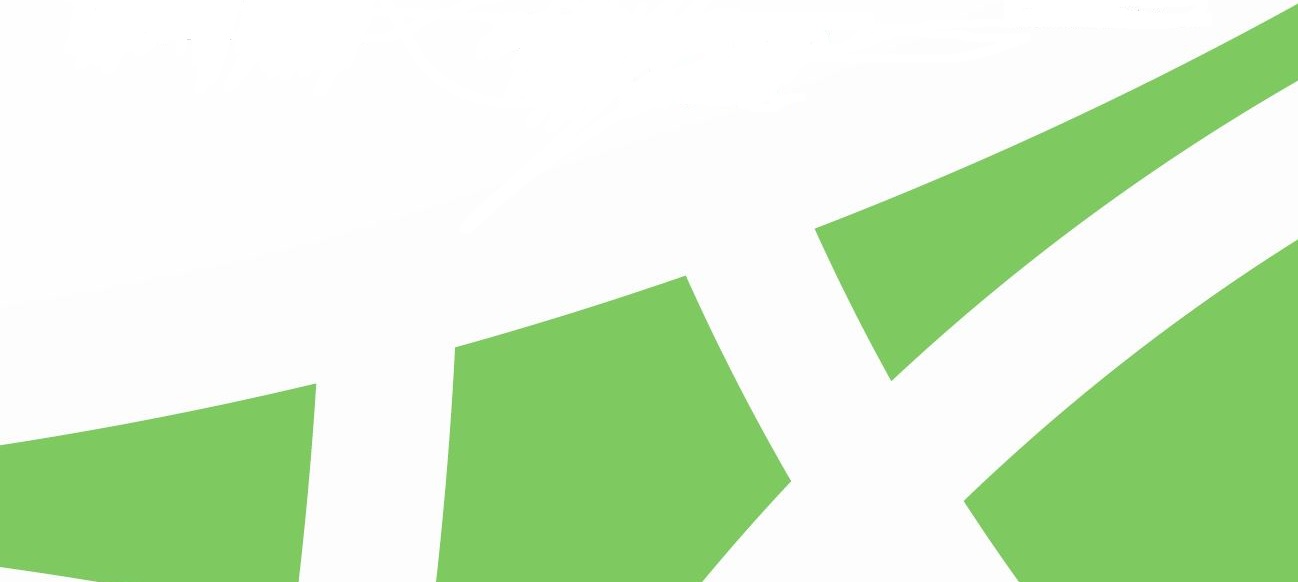 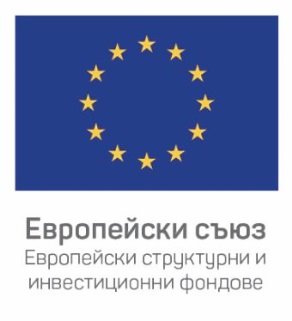 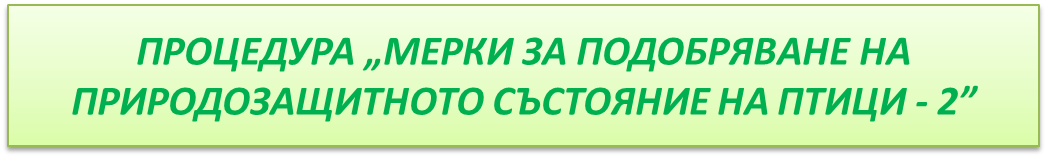 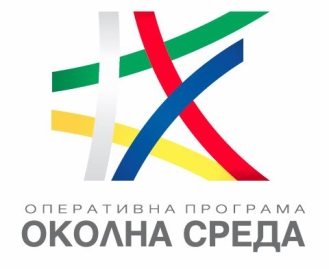 Срок за кандидатстване: до 31.08.2020 г., 17:30 часа
Продължителност на проектите: в зависимост от характера на предвидените в проектите дейности, но не по-късно от 31.12.2023 г.
Максимален общ бюджет по процедурата – 5 100 000 лв.
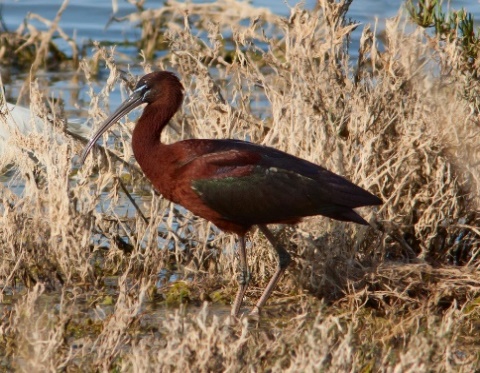 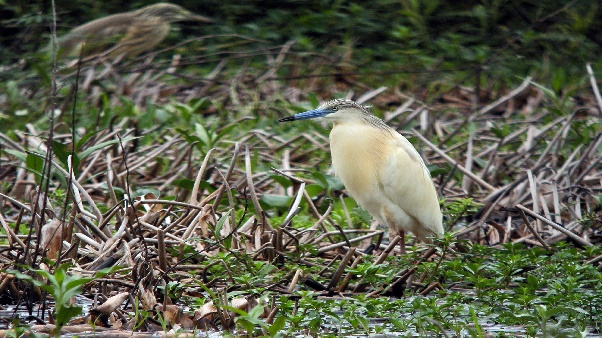 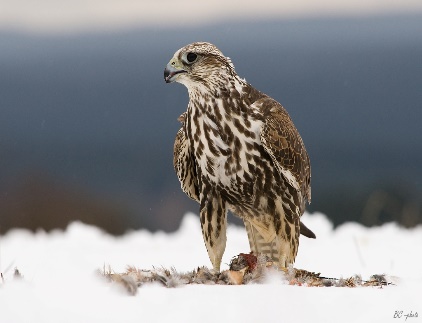 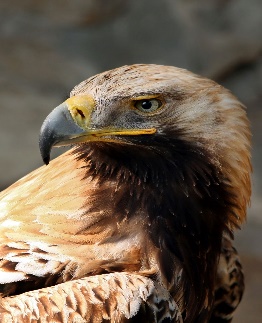 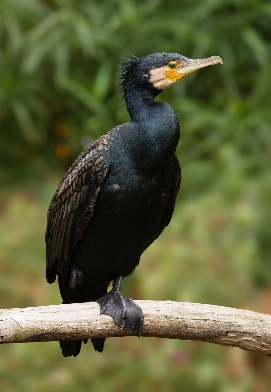 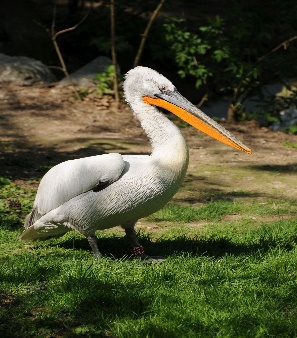 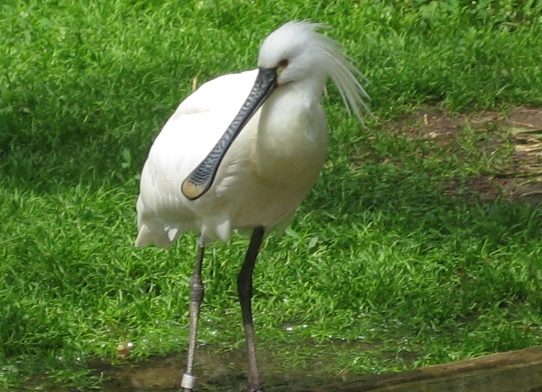 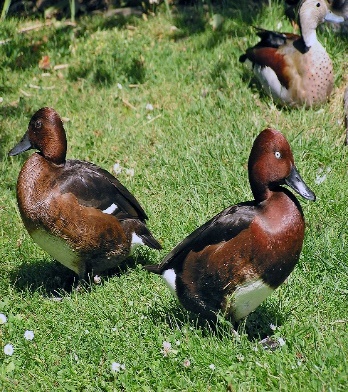 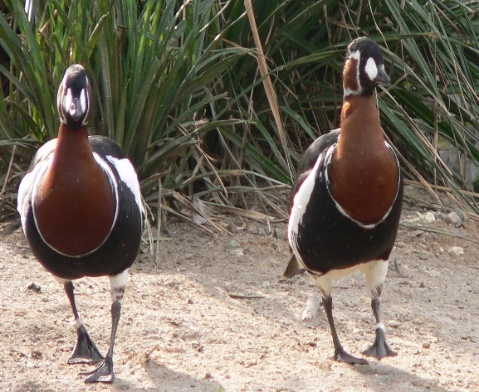 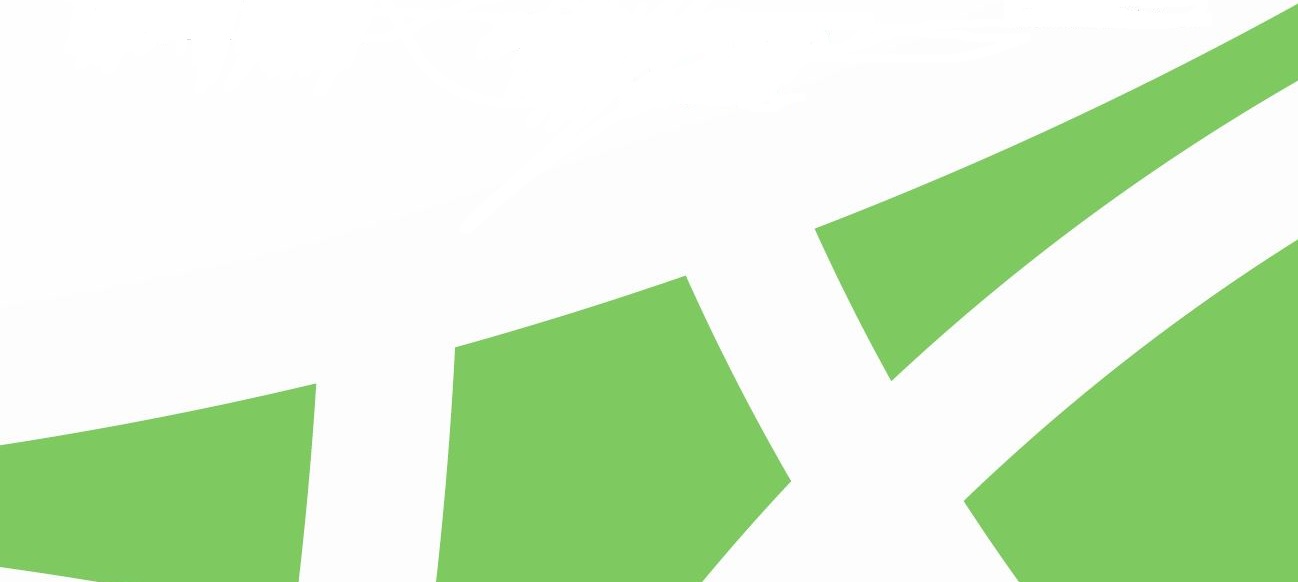 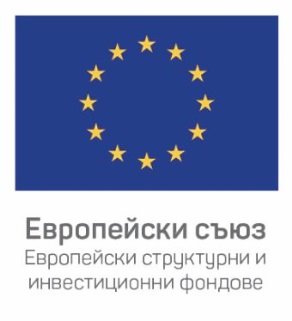 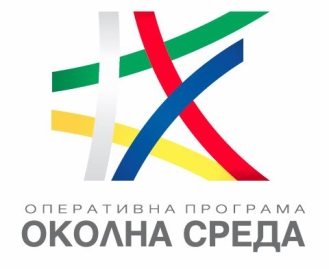 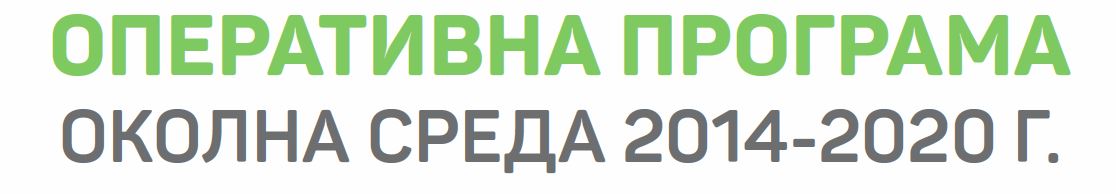 ope@moew.government.bg http://ope.moew.government.bg
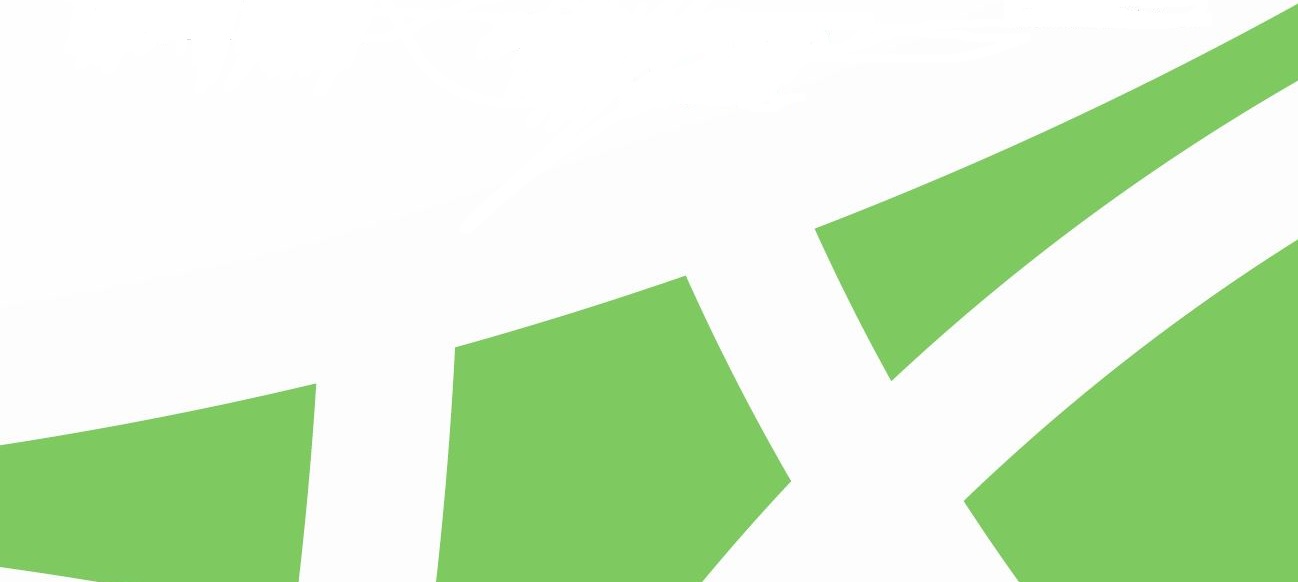